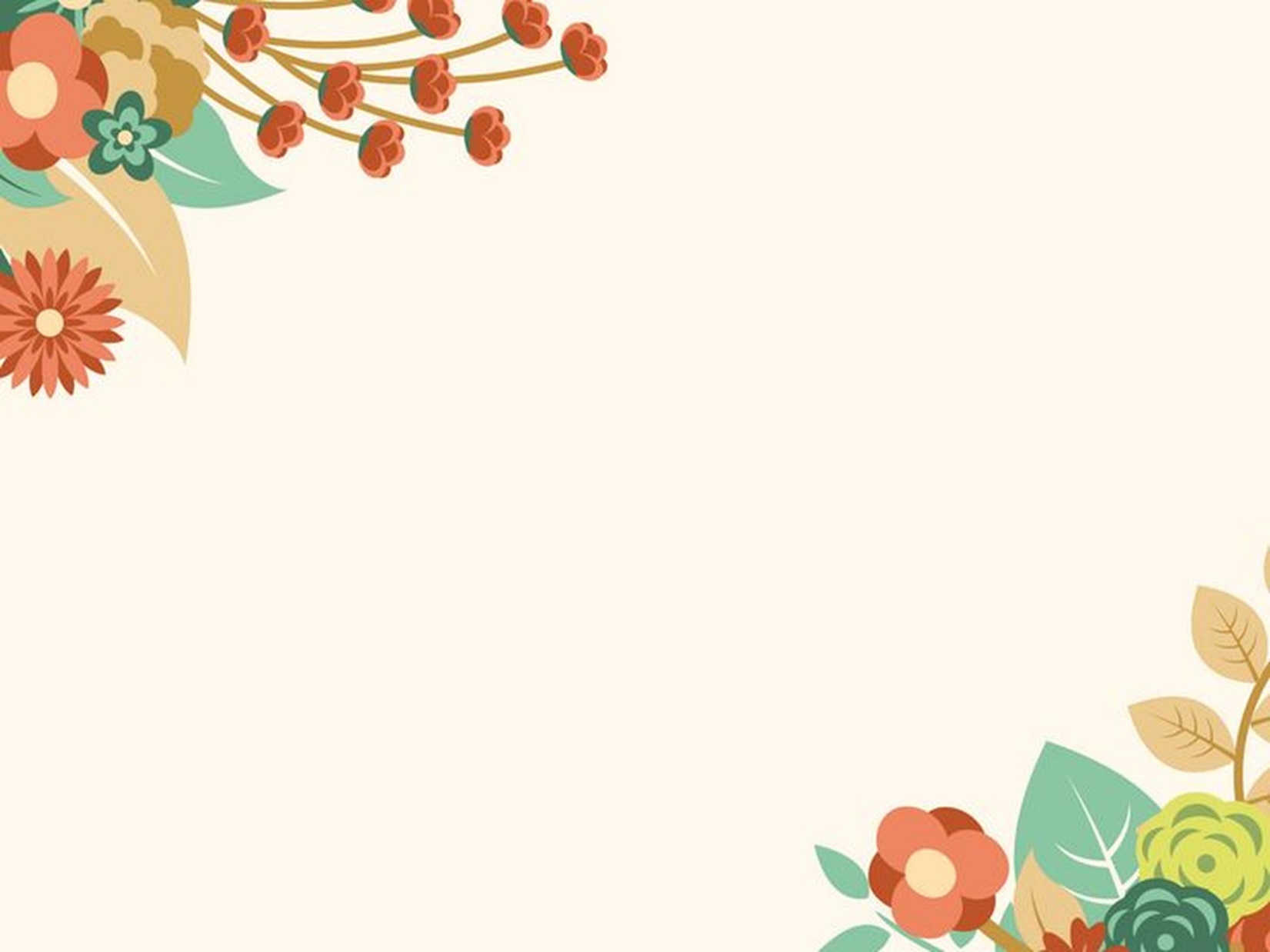 PHÒNG GIÁO DỤC VÀ ĐÀO TẠO QUẬN LONG BIÊN
TRƯỜNG TIỂU HỌC ÁI MỘ A
Bài giảng trực tuyến lớp 3
Môn: Tập đọc- Kể chuyện
Bài : Đối đáp với vua
Giáo viên: Nguyễn Thị Thu Lan
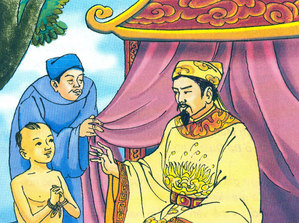 Tranh vẽ gì?
[Speaker Notes: Quan sát vào bức tranh các con cho cô biết tranh vẽ gì?
Tranh vẽ một cậu bé đang bị trói tay và cậu bé đang nói chuyện gì đó với vị vua. Vậy để biết cậu bé và vị vua đang nói chuyện gì chúng ta cùng tìm hiểu nội dung bài học ngày hôm nay “Đối đáp với vua’’.]
Thứ hai ngày 28 tháng 2 năm 2022
Tập đọc - kể chuyện
Đối đáp với vua
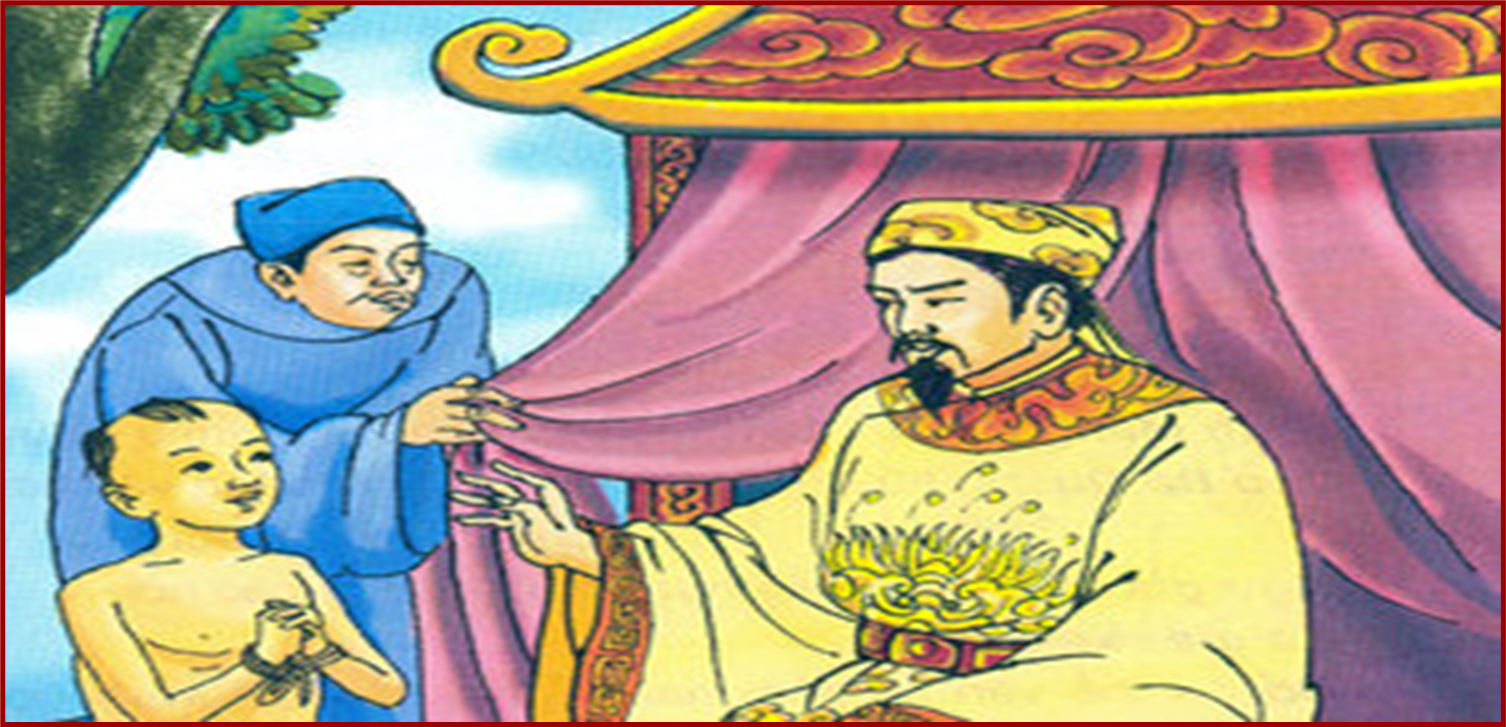 Đối đáp với vua
1. Một lần, vua Minh Mạng từ kinh đô Huế ngự giá ra Thăng Long (Hà Nội). Vua cho xa giá đến Hồ Tây ngắm cảnh. Xa giá đi đến đâu quân lính cũng thét đuổi tất cả mọi người, không cho ai đến gần.
     2. Cao Bá Quát, khi ấy còn là một cậu bé, muốn nhìn rõ mặt vua. Cậu nảy ra một ý, liền cởi hết quần áo, nhảy xuống hồ tắm. Quân lính nhìn thấy, hốt hoảng xúm vào bắt trói đứa trẻ táo tợn. Cậu bé không chịu, la hét, vùng vẫy, gây nên cảnh náo động ở hồ. Thấy thế, vua Minh Mạng truyền lệnh dẫn cậu tới hỏi.
     3. Cậu bé bị dẫn tới trước mặt nhà vua. Cậu từ xưng là học trò mới ở quê ra chơi nên không biết gì. Thấy nói là học trò, vua ra lệnh cho cậu phải đối được một vế đối thì mới tha. Nhìn thấy trên mặt hồ lúc đó có đàn cá đang đuổi nhau, vua tức cảnh đọc vế đối như sau :
                           Nước trong leo lẻo cá đớp cá
Chẳng cần nghĩ ngợi lâu la gì, Cao Bá Quát lấy cảnh mình đang bị trói, đối lại luôn :
                       Trời nắng chang chang người trói người
     4. Vế đối vừa cứng cỏi, vừa rất chỉnh, biểu lộ sự nhanh trí, thông minh. Vua nguôi giận, truyền lệnh cởi trói, tha cho cậu bé.
                                                   				Theo QUỐC CHẤN
- quân lính
- la hét
- truyền lệnh
- náo động
Luyện đọc từ khó
- leo lẻo
GIẢI NGHĨA TỪ
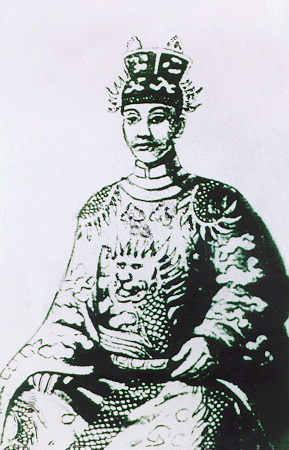 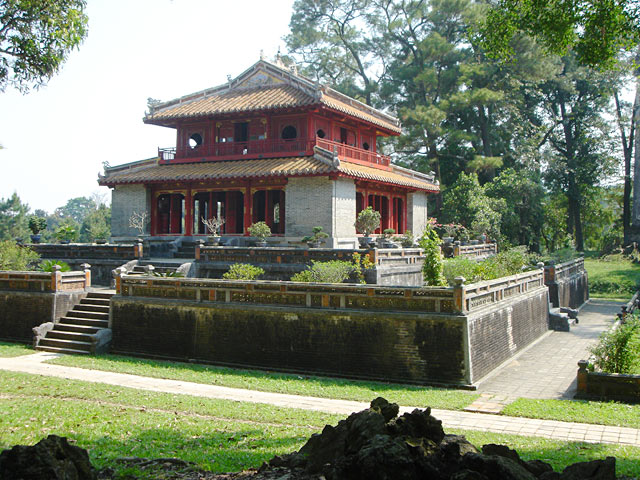 Lăng Minh Mạng
Minh Mạng (1791- 1840)
[Speaker Notes: Quan sát vào hình ảnh các con thấy đây là hình ảnh của vua MM và lăng mộ của ông. Vua Minh Mạng – vị vua sinh năm 1791 mất năm 1840 đây là vị vua thứ hai của triều Nguyễn]
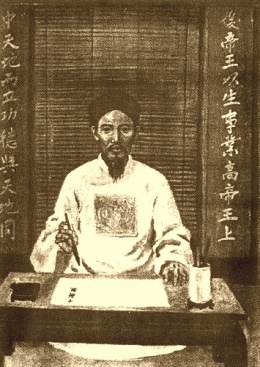 Cao Bá Quát (1809 – 1855) là người ở tỉnh Bắc Ninh. Ông là người nổi tiếng văn hay, chữ tốt, có tài đối đáp.
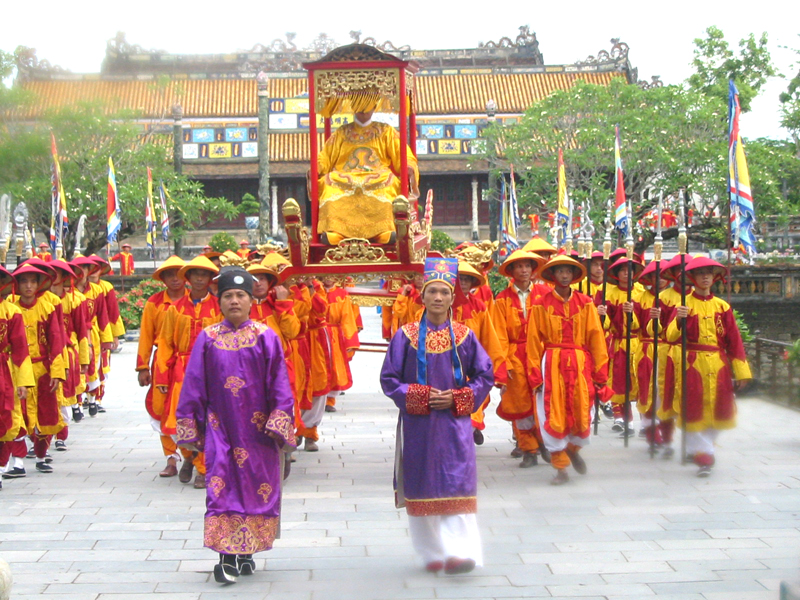 Ngự giá:
(Vua) ngồi trên xe hoặc kiệu để đi các nơi.
Xa giá:
Xe của vua
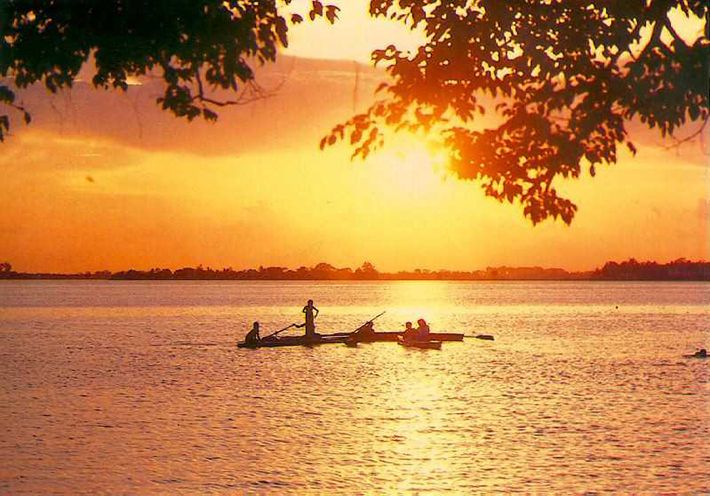 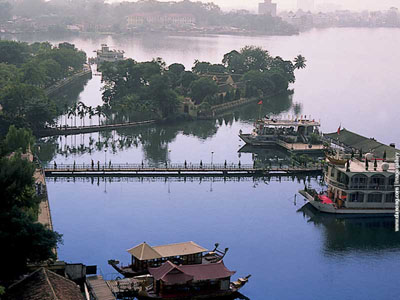 Hồ Tây
[Speaker Notes: Đây là ảnh chụp của Hồ Tây nơi vua Minh Mạng đã từ Kinh đo Huế ra Thăng Long để ngắm cảnh đó các con ạ]
Đối
+ Thể văn cũ gồm hai vế (hai câu) có số tiếng bằng nhau, đối chọi nhau về ý và lời.
+ làm vế đối lại.
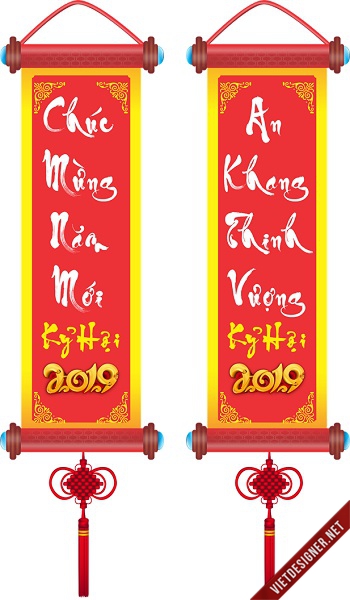 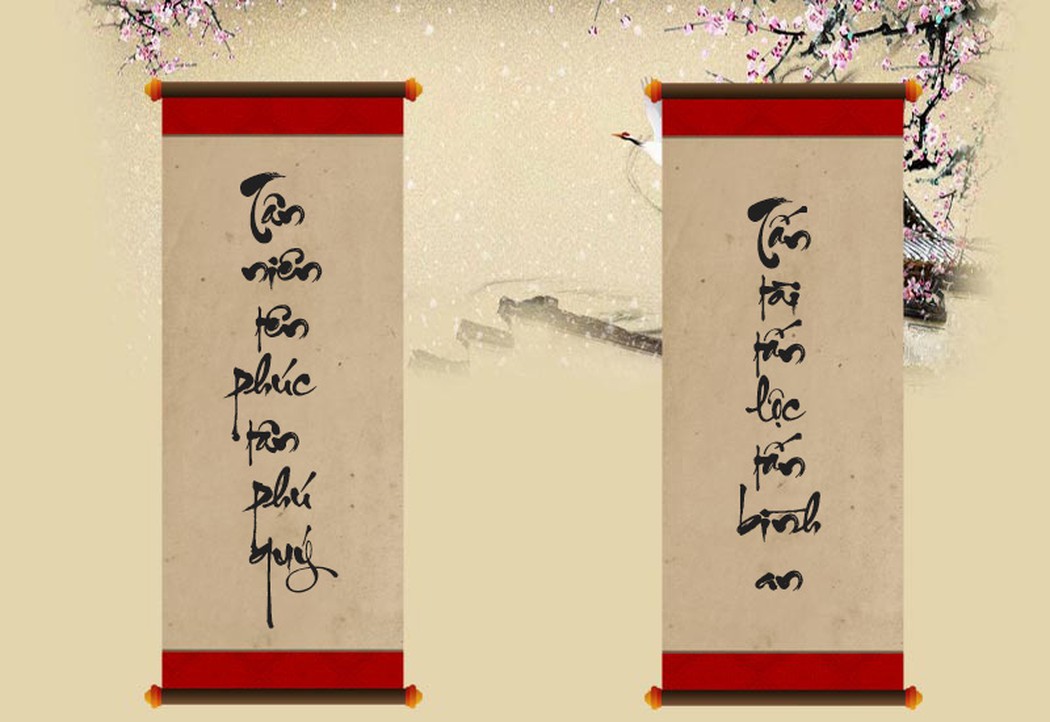 Câu đối
[Speaker Notes: Đây là hình ảnh của 2 câu đối và các con có thấy hình ảnh này quen thuộc không nào? Đúng rồi đây là hình ảnh quen thuộc đặc biệt là vào các dịp lễ tết người ta treo câu đối trong nhà với mong muốn năm mới bình an, may mắn và thành công.]
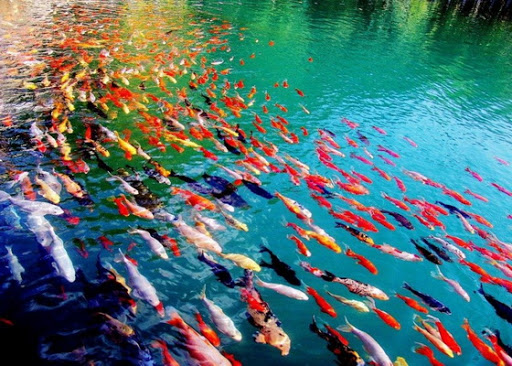 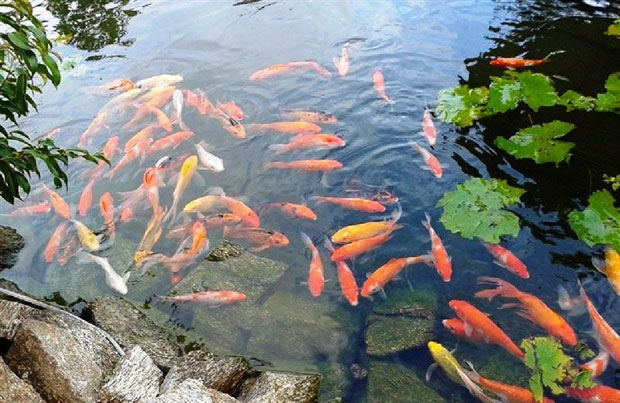 Nước trong leo lẻo cá đớp cá.
[Speaker Notes: Quan sát tranh: Nhà vua khi ở HT ngăm cảnh khi thấy đàn cá đang đuổi nhau liền nảy ra vế đối: “Nước trong leo lẻo cá đớp cá.”]
* Ngắt câu:
Hai vế đối đọc cân đối, ngắt nhịp giống nhau:
  Nước trong leo lẻo, cá đớp cá.  
Trời nắng chang chang người trói người.
Luyện đọc nhóm
Tìm hiểu bài
1. Một lần, vua Minh Mạng từ kinh đô Huế ngự giá ra Thăng Long (Hà Nội). Vua cho xa giá
đến Hồ Tây ngắm cảnh. Xa giá đi đến đâu, quân lính cũng thét đuổi tất cả mọi người, không cho ai đến gần.
Vua Minh Mạng ngắm cảnh ở đâu?
Vua Minh Mạng ngắm cảnh ở Hồ Tây
[Speaker Notes: Trong đoạn 1 này có câu: vua Minh Mạng từ kinh đô Huế ngự giá ra Thăng Long (Hà Nội). Em hiểu thế nào về câu này? 
Nghĩa là vua ngồi xe hoặc kiệu đi từ Kinh đô Huế ra Thăng Long Hà Nội]
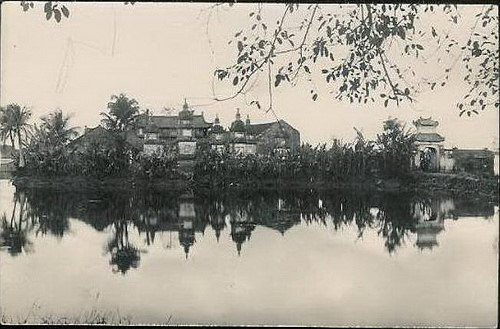 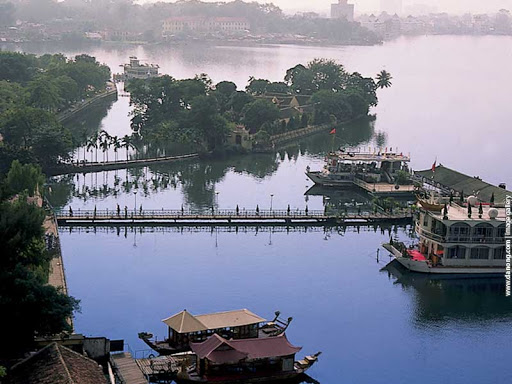 Hồ Tây xưa
Hồ Tây nay
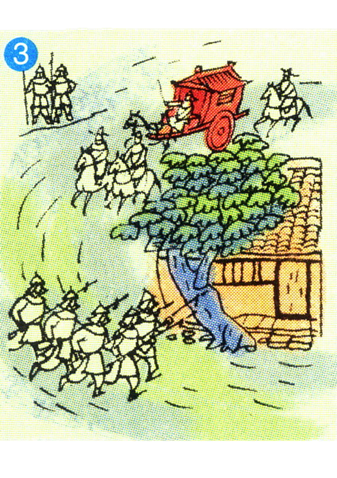 * Quân lính đã có những hành động gì?
Quân lính thét đuổi tất cả mọi người, không cho ai đến gần.
2. Cao Bá Quát, khi ấy còn là một cậu bé, muốn nhìn rõ mặt vua. Cậu nảy ra một ý, liền cởi hết quần áo, nhảy xuống hồ tắm. Quân lính nhìn thấy, hốt hoảng xúm vào bắt trói đứa trẻ táo tợn. Cậu bé không chịu, la hét, vùng vẫy, gây nên cảnh náo động ở hồ. Thấy thế, vua Minh Mạng truyền lệnh dẫn cậu tới hỏi.
Cao Bá Quát có mong muốn gì?
Cao Bá Quát có mong muốn nhìn rõ mặt vua
[Speaker Notes: Các con có biết CBQ là ai không? 
Bây giờ cô sẽ giới thiệu cho các con nhé.]
3. Cậu đã làm gì để thực hiện mong muốn đó?
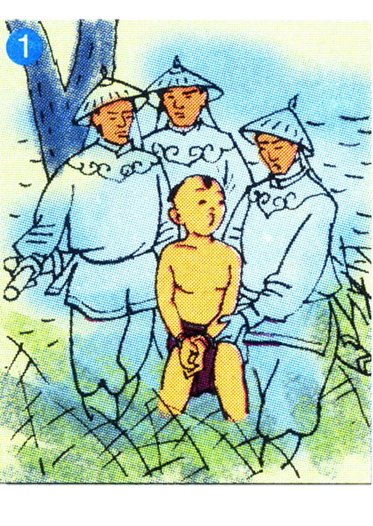 Cậu nảy ra một ý, liền cởi hết quần áo, nhảy xuống hồ tắm. Quân lính nhìn thấy, hốt hoảng xúm vào bắt trói đứa trẻ táo tợn. Cậu bé không chịu, la hét, vùng vẫy, gây nên cảnh náo động ở hồ.
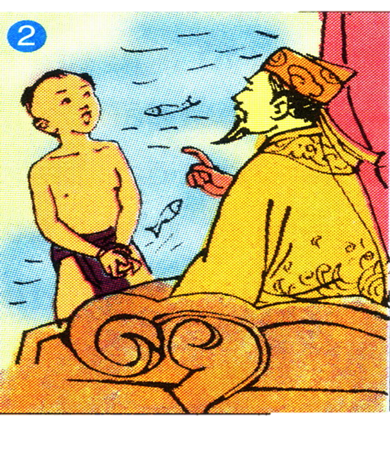 4. Vì sao vua bắt Cao Bá Quát đối?
Vì vua thấy cậu bé tự xưng là học trò nên muốn thử tài cậu, cho cậu có cơ hội để chuộc tội.
* Vua ra vế đối thế nào?
Vua ra vế đối:
       Nước trong leo lẻo cá đớp cá.
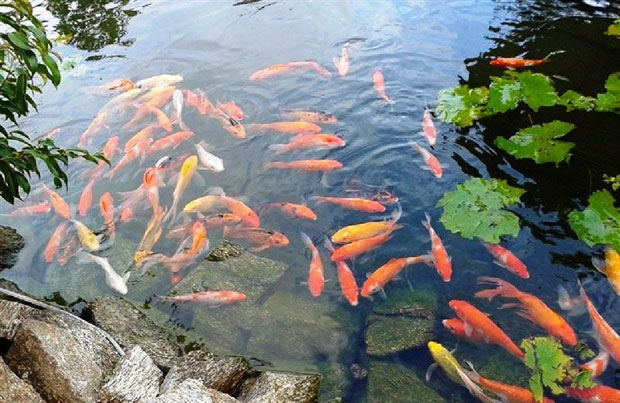 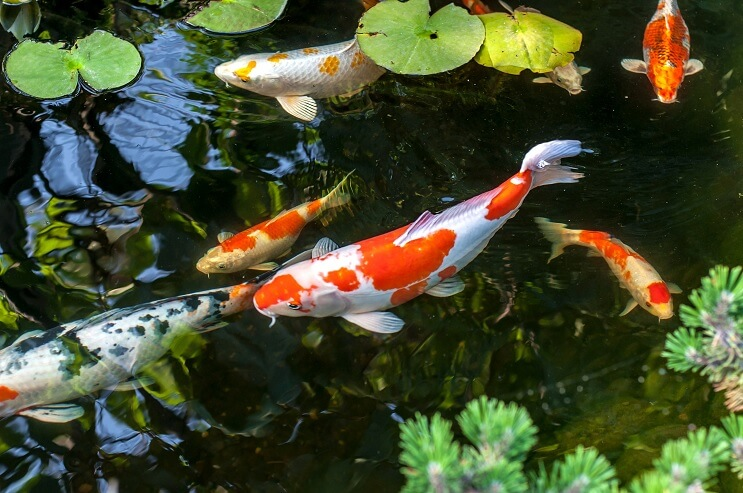 Nước trong leo lẻo cá đớp cá.
[Speaker Notes: Bvmt : k xả rác]
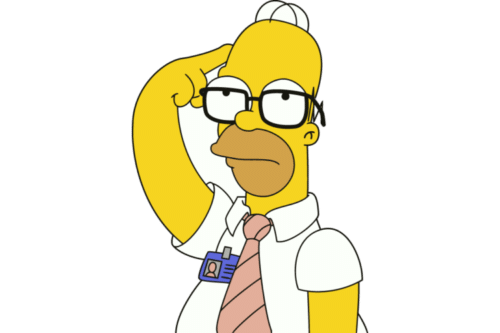 5. Cao Bá Quát đối lại như thế nào?
- Cao Bá Quát đối lại:
    Trời nắng chang chang người trói người.
Khi cậu bé đối lại thì nhà vua đã làm gì?
 Nhà vua nguôi giận, truyền lệnh cởi trói, tha cho cậu bé.
Em thấy Cao Bá Quát là người như thế nào?
 Cao Bá Quát là người thông minh, tài trí và đối đáp giỏi.
Câu chuyện ca ngợi ai? Ca ngợi điều gì?
Câu chuyện ca ngợi ai? Ca ngợi điều gì?
Ý nghĩa
Câu chuyện ca ngợi Cao Bá Quát đã thể hiện tư chất thông minh từ nhỏ, giỏi đối đáp.
3. Luyện đọc lại:
Thấy nói là học trò, / vua ra lệnh cho cậu phải đối được một vế đối / thì mới tha. // Nhìn thấy trên mặt hồ lúc đó có đàn cá đang đuổi nhau, / vua tức cảnh đọc vế đối như sau:/
               Nước trong leo lẻo / cá đớp cá.  //
      Chẳng cần nghĩ ngợi lâu la gì, / Cao Bá Quát lấy cảnh mình đang bị trói, / đối lại luôn: /
      Trời nắng chang chang / người trói người. //
KỂ CHUYỆN
1. Sắp xếp lại các tranh theo đúng thứ tự trong câu chuyện Đối đáp với vua:
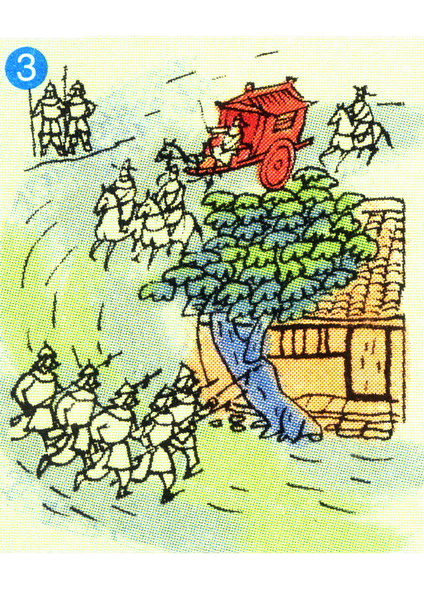 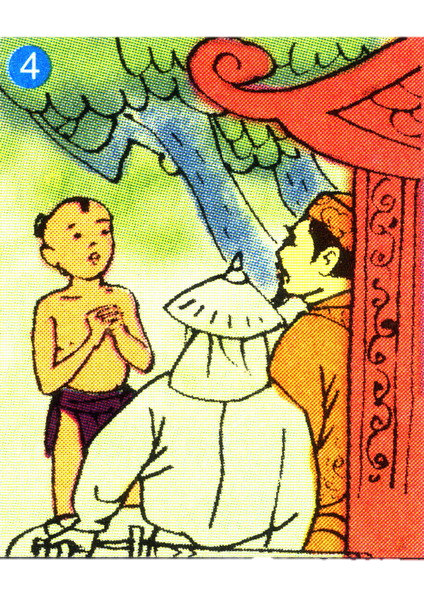 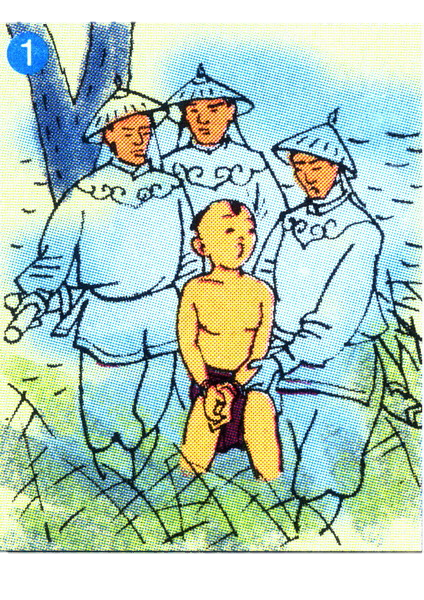 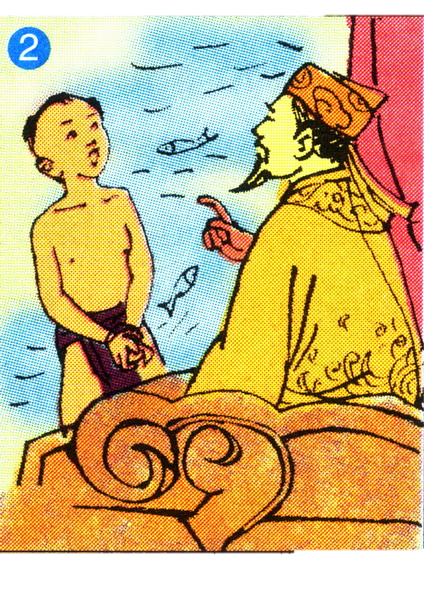 4
1
2
3
2. Kể lại toàn bộ câu chuyện
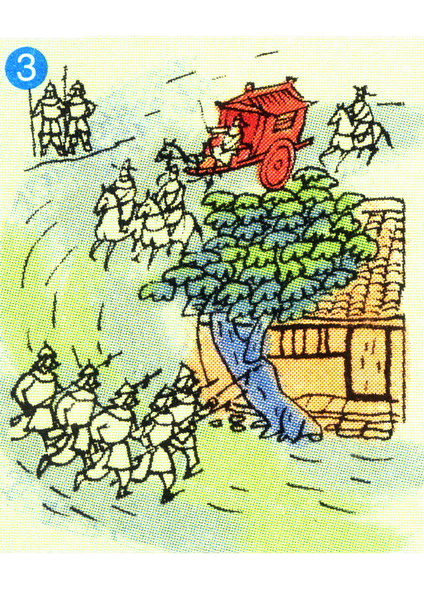 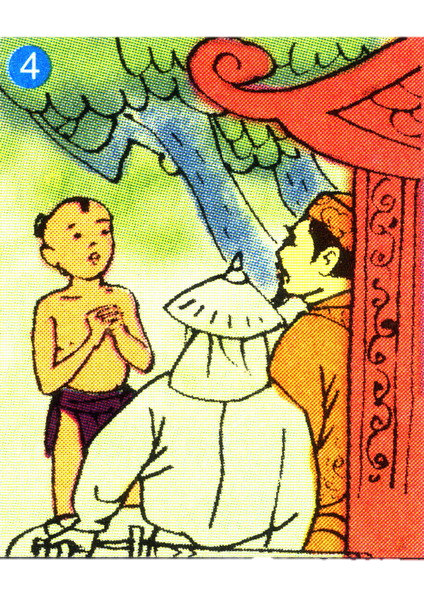 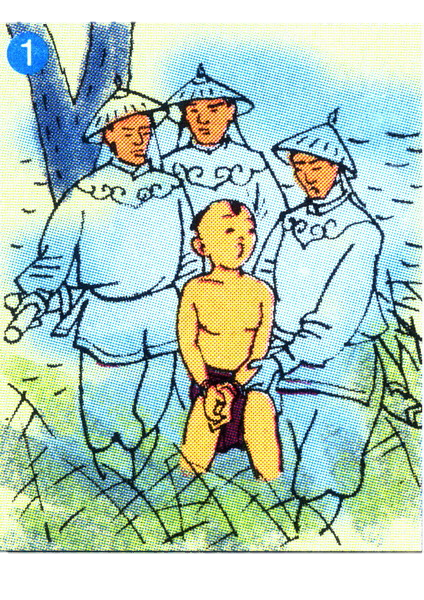 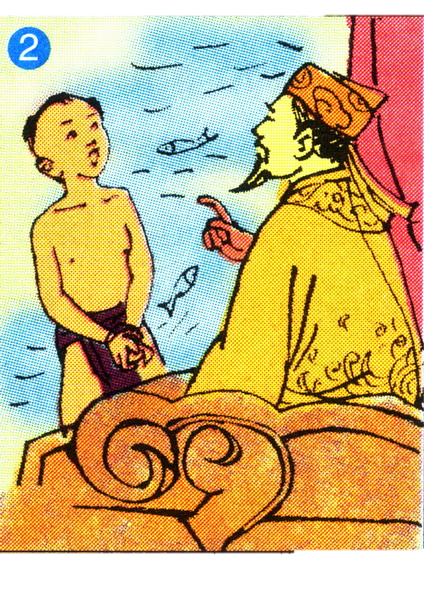 4
2
1
3
Dặn dò:
Kể lại toàn bộ câu chuyện : Đối đáp với vua trong tiết Tập đọc ngày hôm nay.